Análisis de DemandaIMSS
05 – septiembre - 2012
Proceso de categorización
Particulares de información
(163)
Trámites
(75)
Población
Para identificar la cantidad de solicitudes de información se estudia a la población por sujeto obligado partiendo de la base de datos de solicitudes de cada uno de ellos, en este caso el IMSS. 
La población se compone de 132,571 solicitudes de información.
Correspondiente al periodo de junio de 2003 a abril de 2012.
Muestra
El tamaño de la muestra se realiza utilizando la fórmula para el tamaño muestral, una vez obtenido se realiza la selección aleatoria de las solicitudes.
Conceptos y categorías
A partir del análisis detallado de las solicitudes con que cuenta la muestra, se definen conceptos que permiten establecer las categorías.
Las categorías encontradas para el IMSS son:
Consulta base club información interactiva
Consulta base de acuerdos del Consejo Técnico
Consulta base salario de cotización
Consulta informes institucionales
Contrataciones
Información de servidores públicos
Marco Normativo en materia de Seguridad Social
Presupuesto
Trámite
Resultados
Categorías
Consulta base salario de cotización


Consulta informes institucionales


Presupuesto


Consulta base de acuerdos del Consejo Técnico


Consulta base club información interactiva


Marco Normativo en materia de Seguridad Social


Información de servidores públicos


Trámite


Contrataciones
Ir a consulta de criterio de conceptos
Resultados
Componentes principales (80-20)
Ir a consulta de criterio de conceptos
Resultados
Trámites
Ir a consulta de criterio de conceptos
Resultados
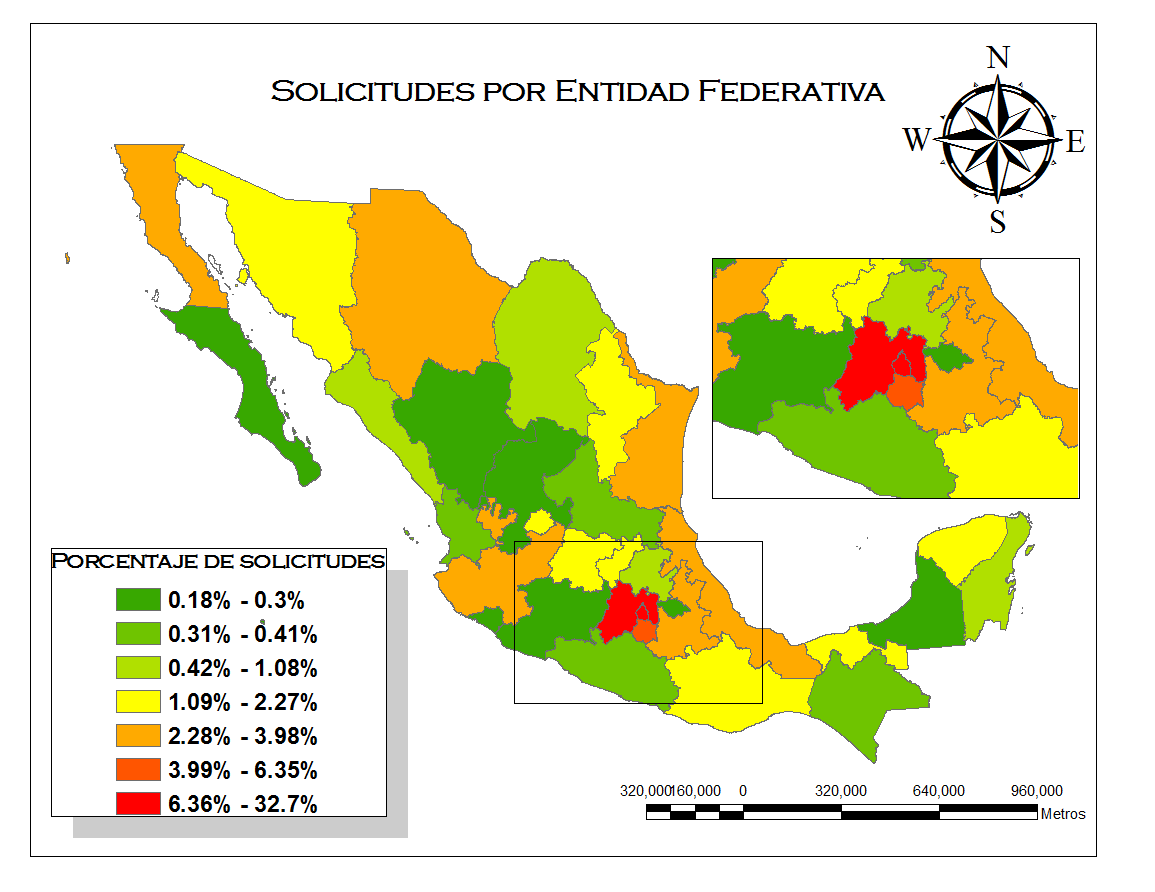 El análisis geográfico nos permite identificar  los estados más demandantes que son:
D.F.
México
Morelos
Jalisco
Baja California

Para los cuales los ámbitos más demandantes son:
Otros
Empresarial
Gubernamental

Otros incluye: amas de casa, asociaciones civiles, de colonos, cooperativas, ONG`s
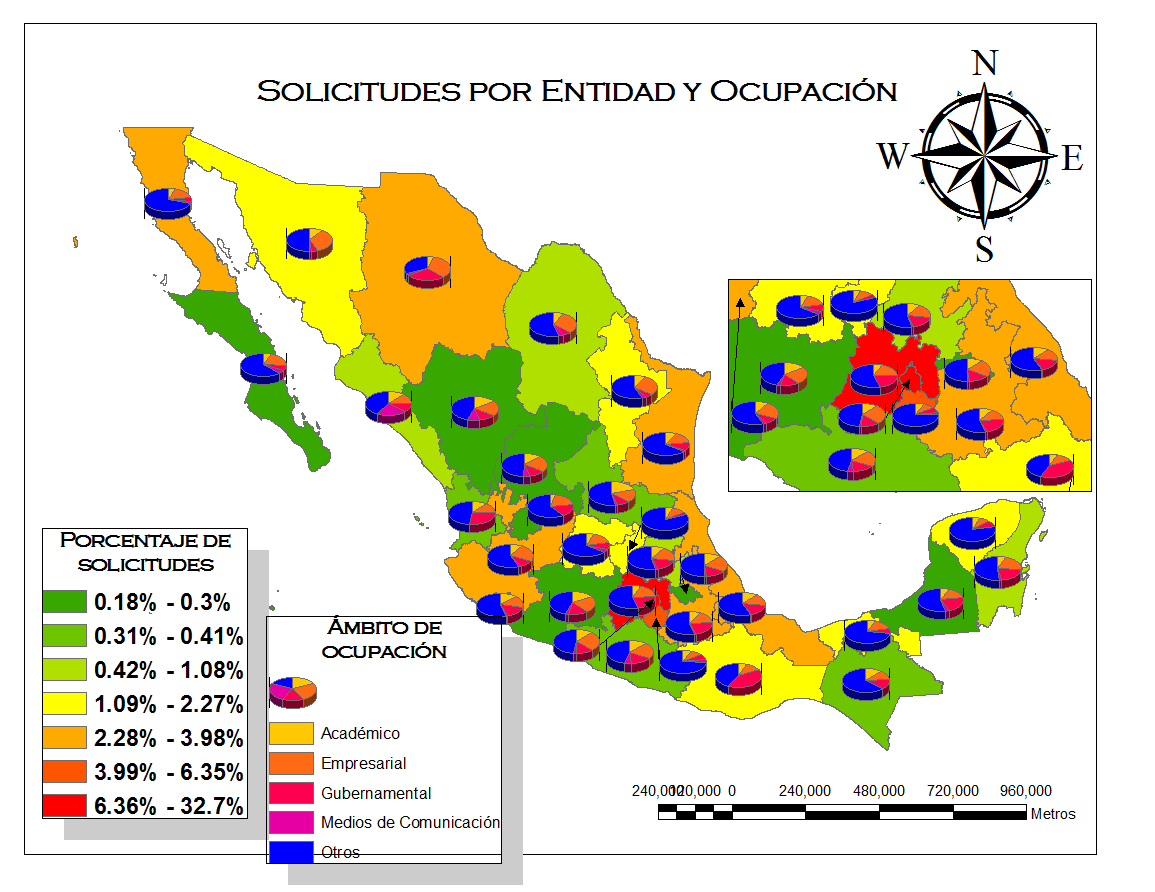 Resultados
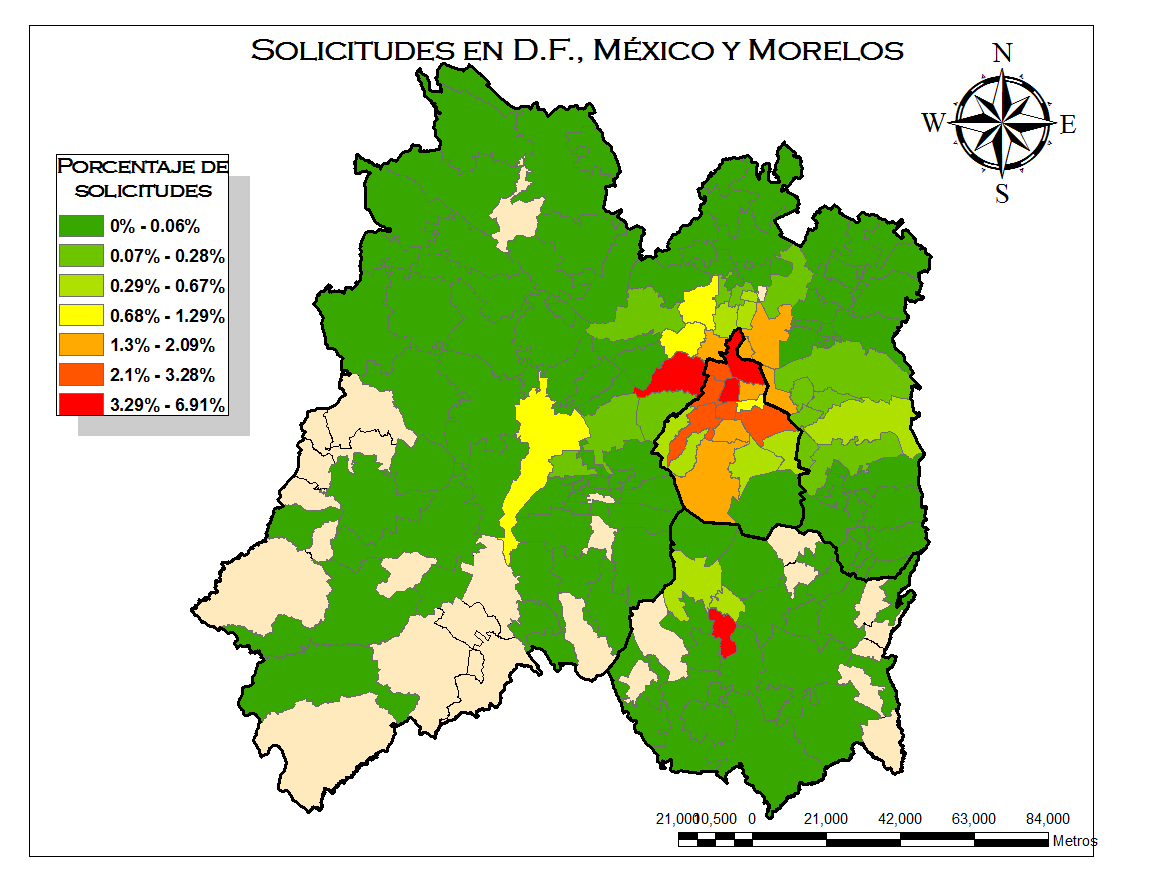 El análisis geográfico nos permite identificar  los municipios más demandantes que son:
D.F
Gustavo A. Madero
Cuauhtémoc
Miguel Hidalgo
México
Naucalpan de Juárez
Ecatepec de Morelos
Tlalnepantla de Baz
Morelos
Emiliano Zapata
Cuernavaca
Jiutepec
Jalisco
Guadalajara
Zapopan
San Pedro Tlaquepaque
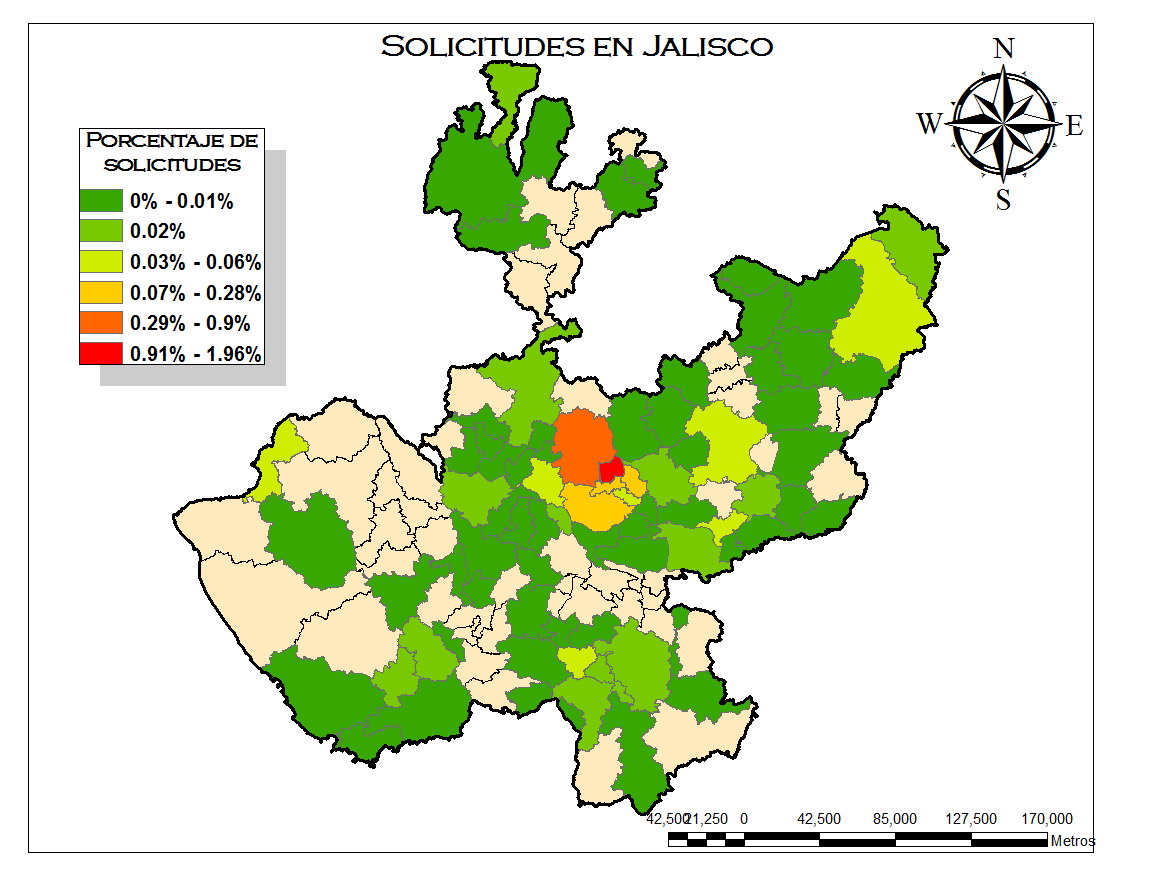 ¡Gracias por su atención!
Criterio de conceptos
Regresar
Criterio de conceptos
Regresar
Criterio de conceptos
Regresar
Criterio de conceptos
Regresar
Criterio de conceptos
Regresar